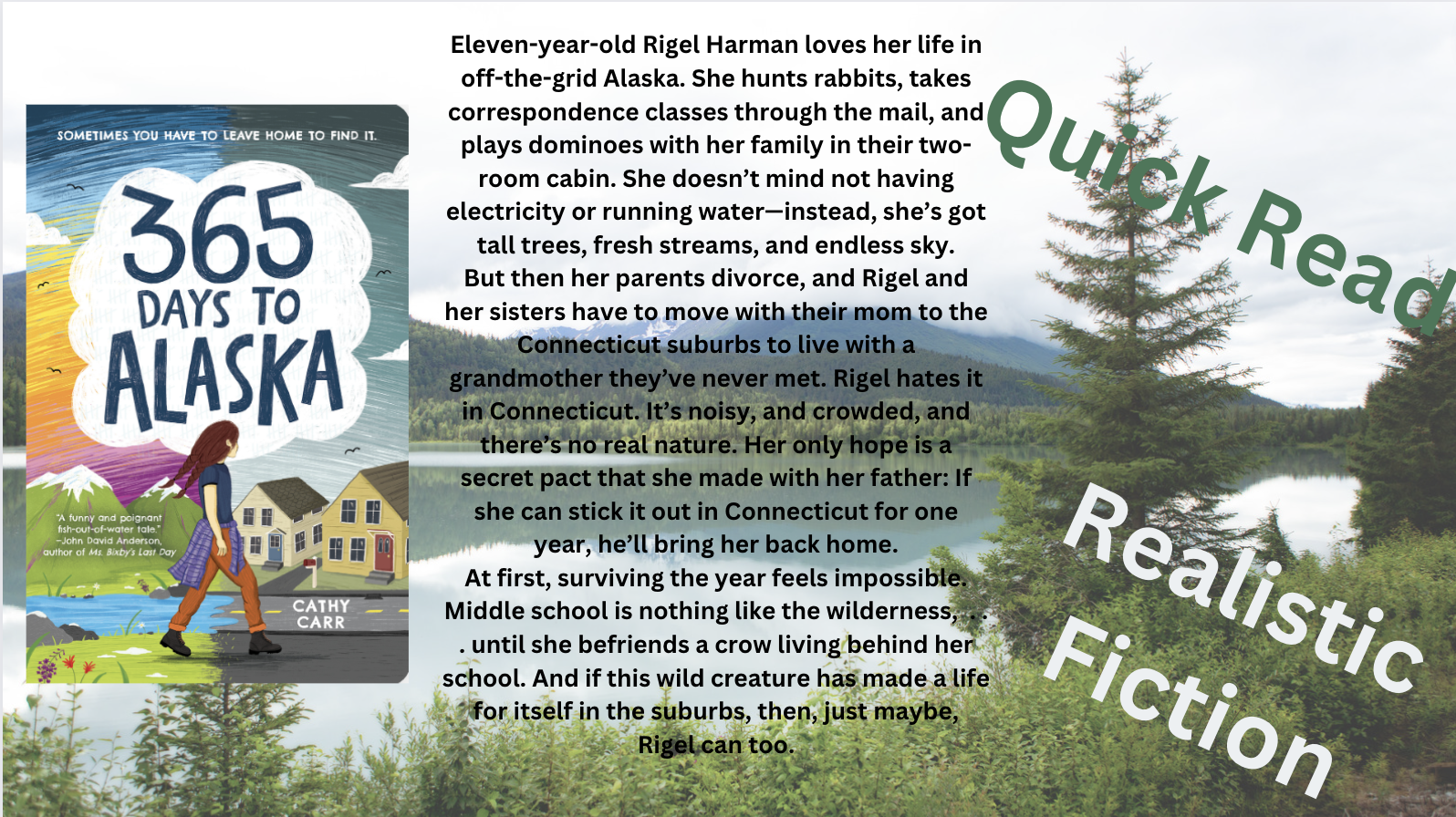 Watch Book Trailer
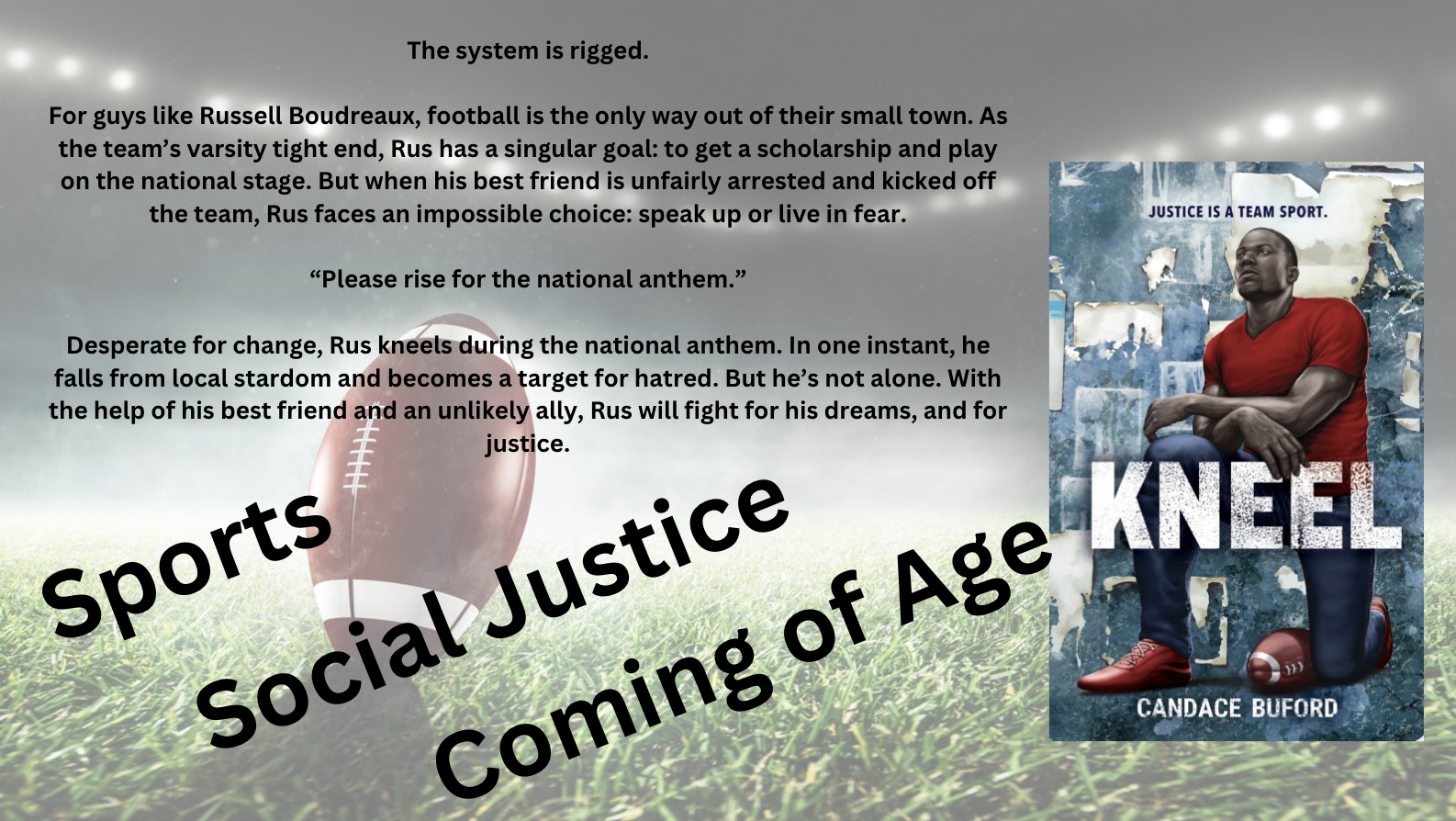 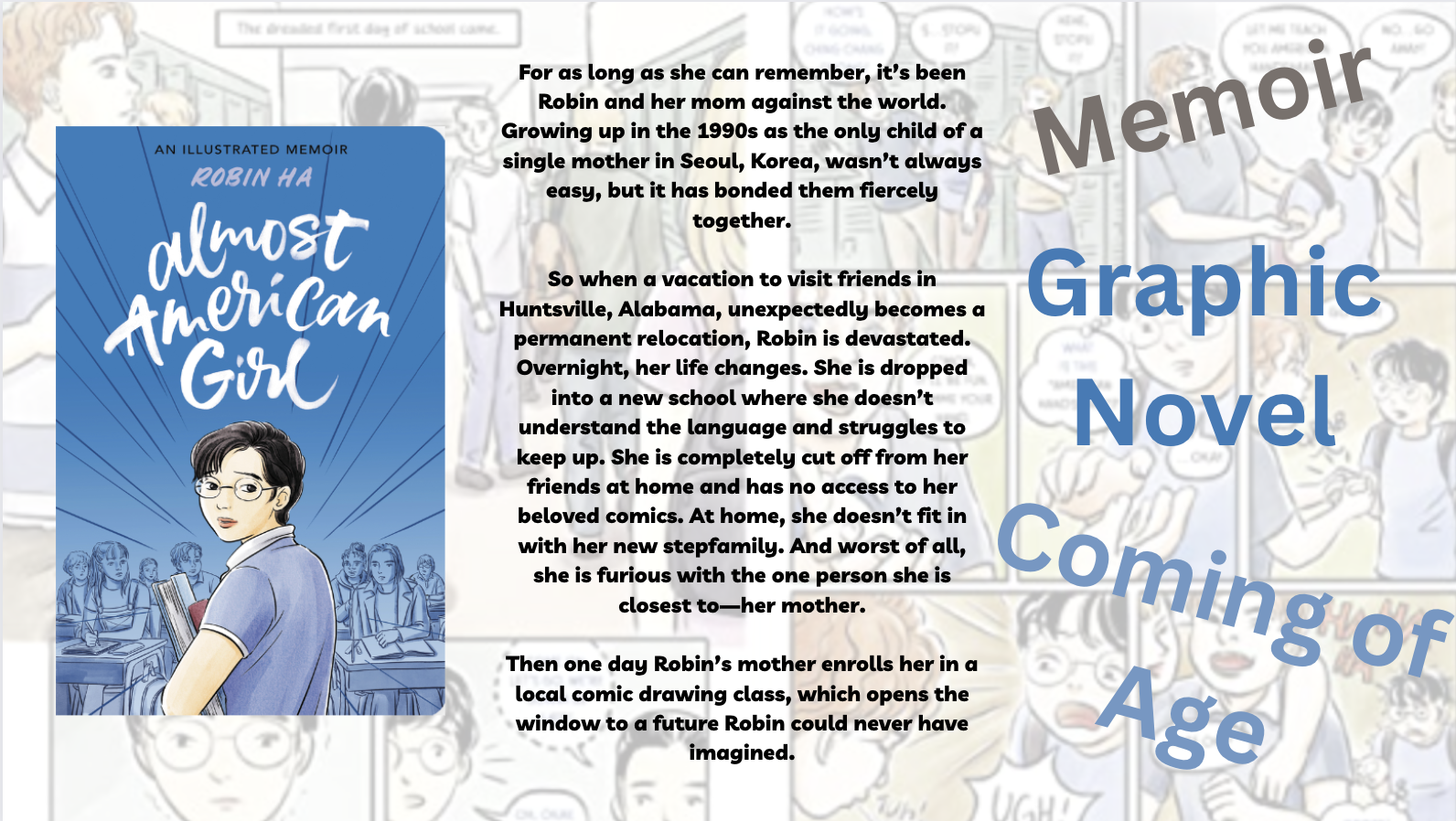 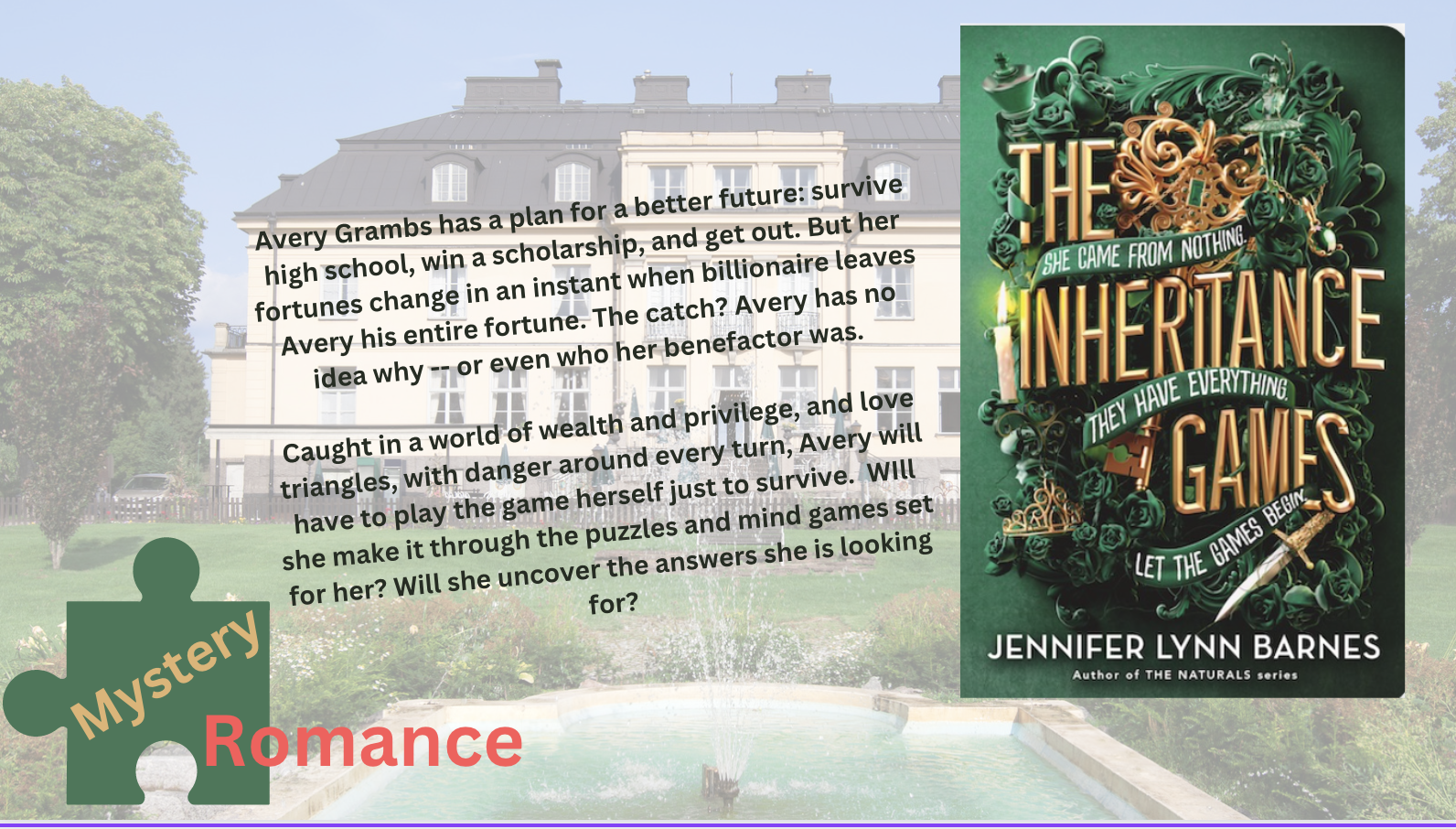 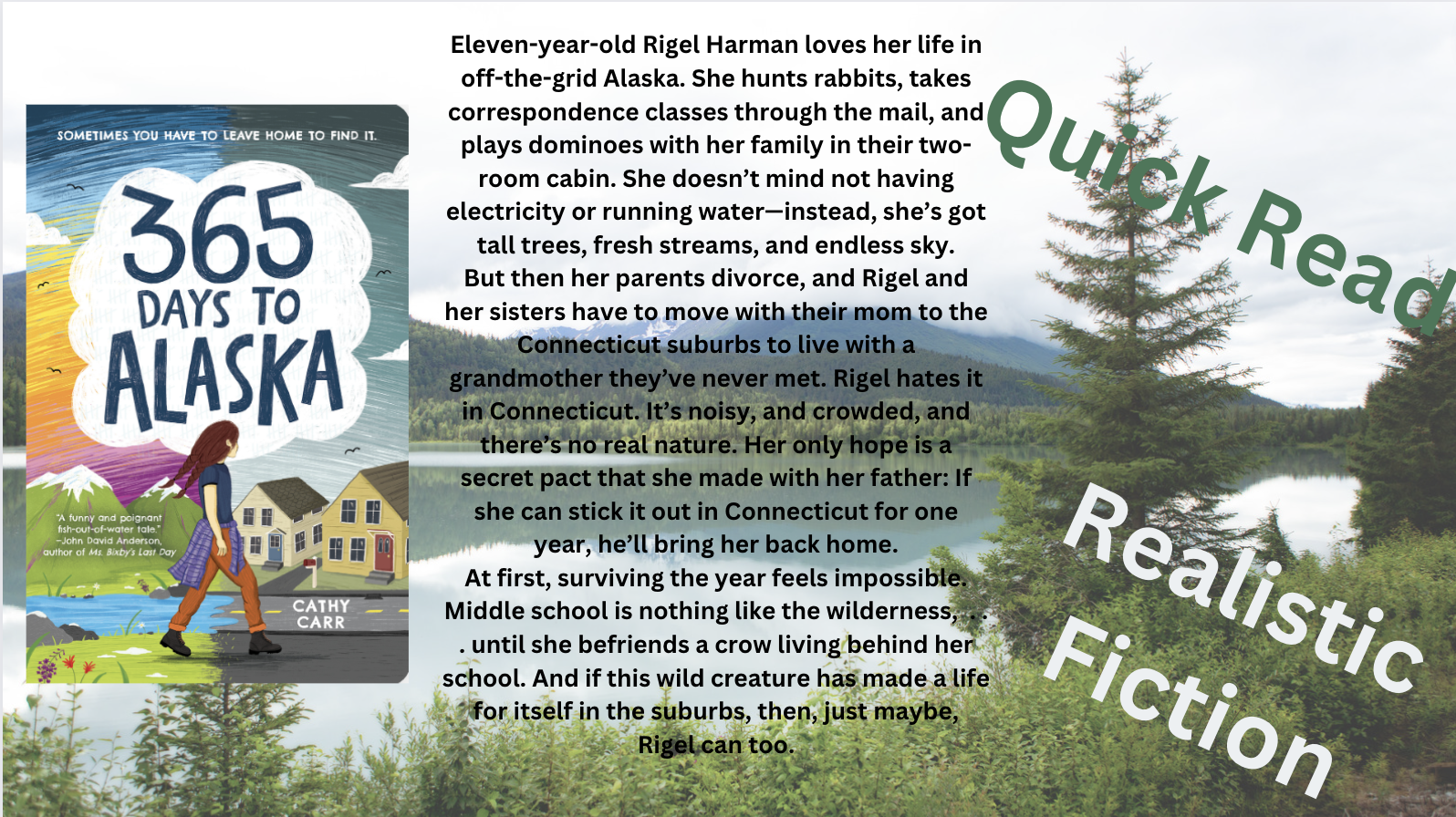 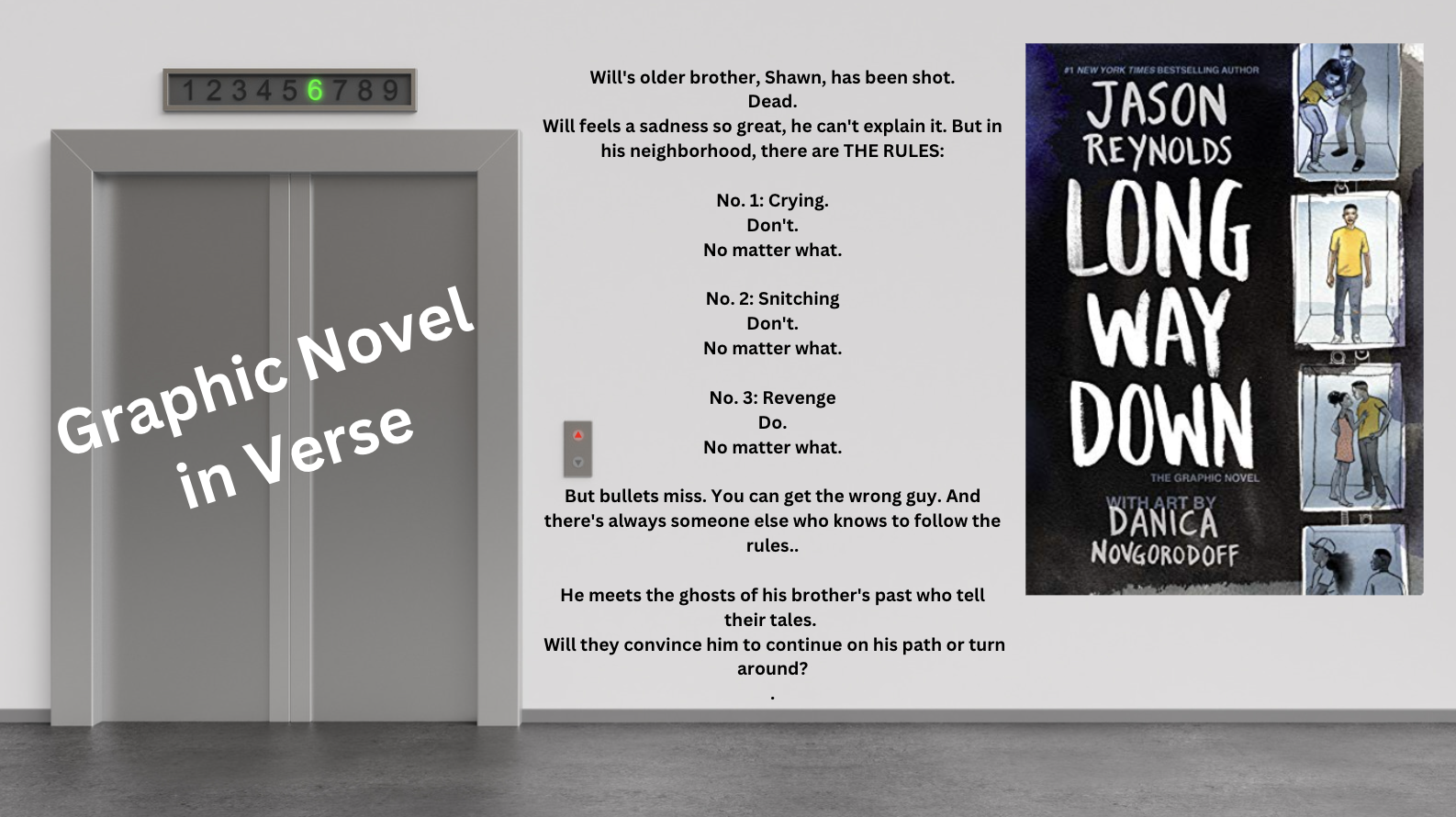 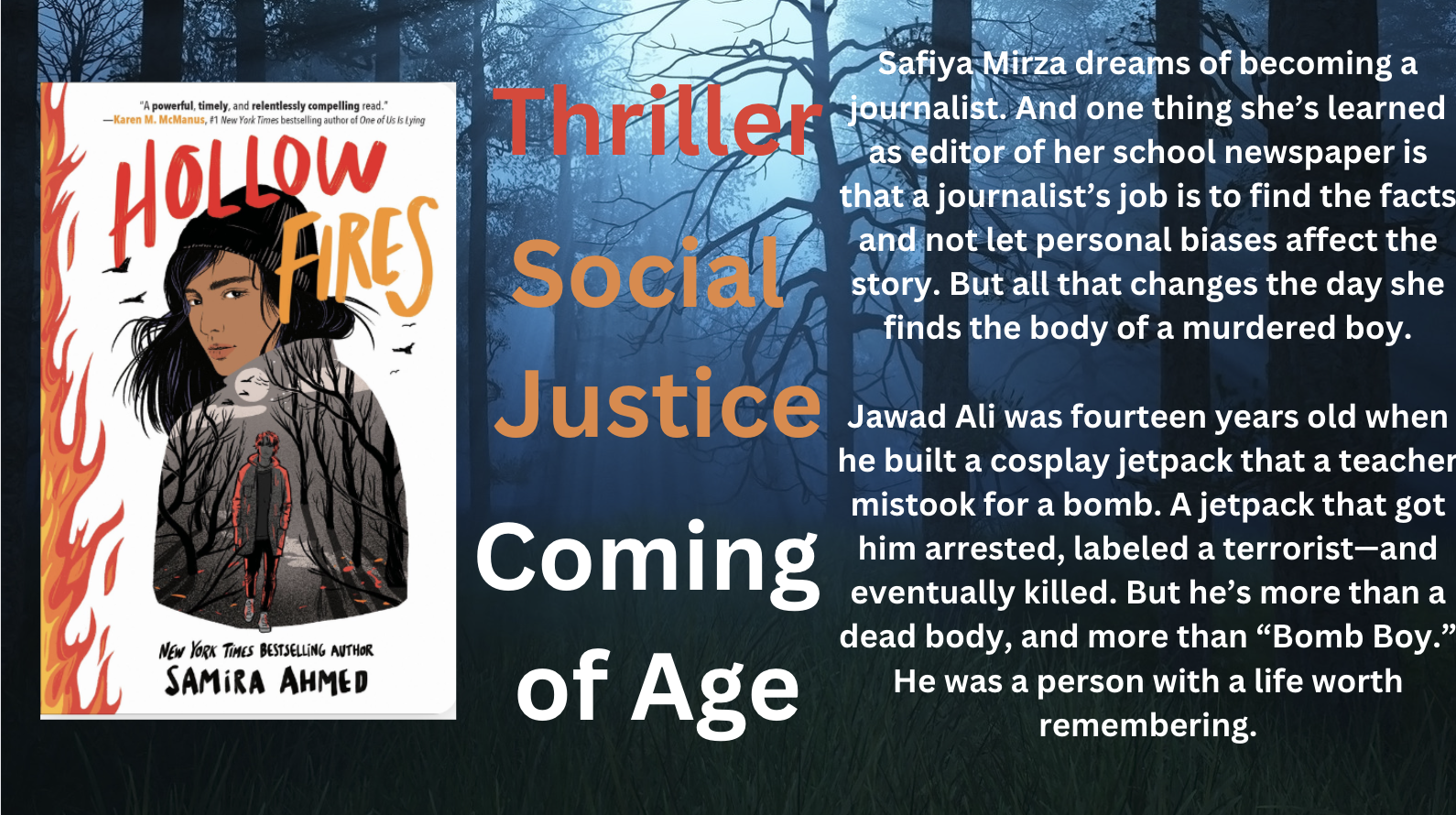 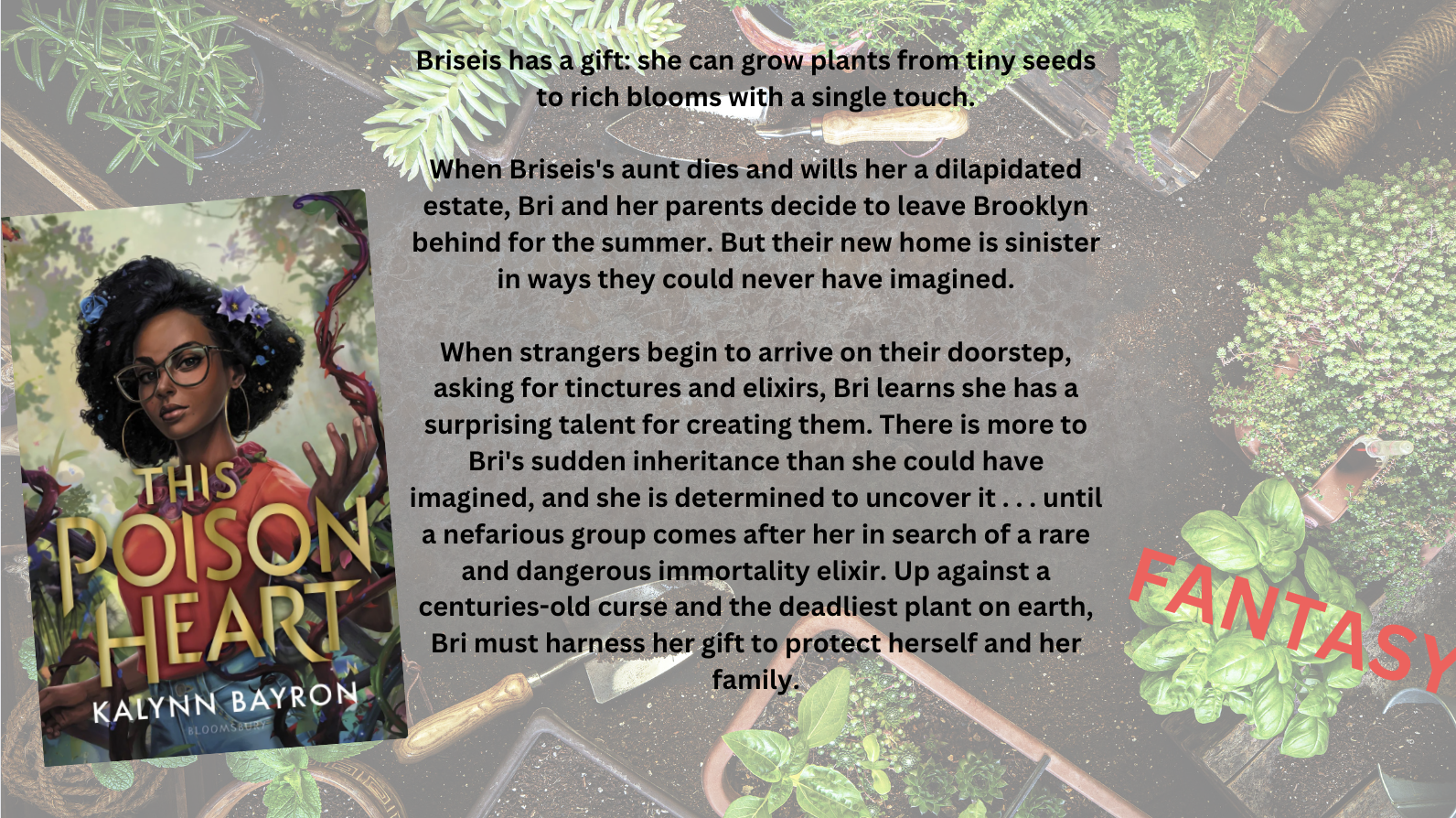 Watch Book Trailer
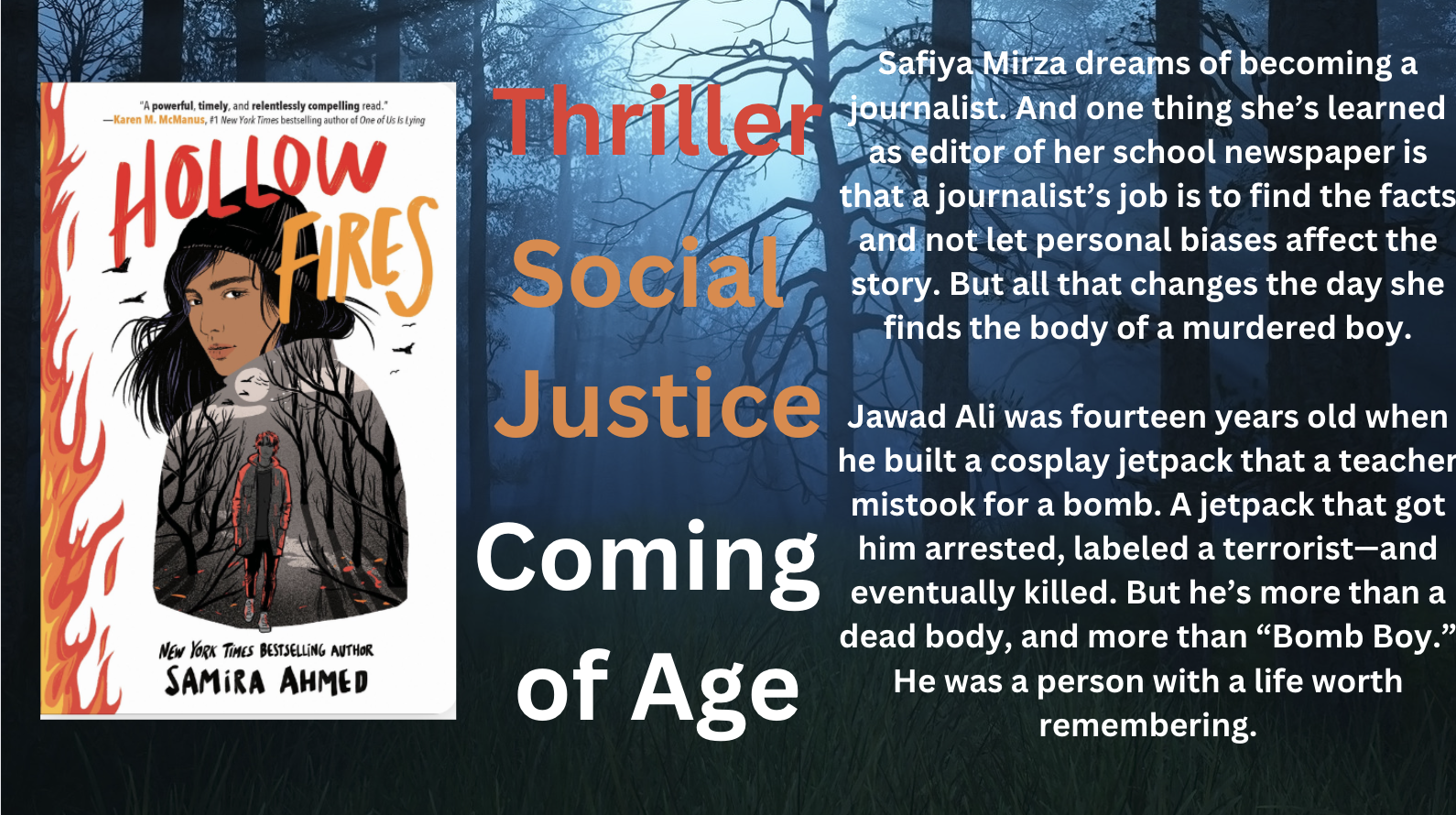 Watch Book Trailer
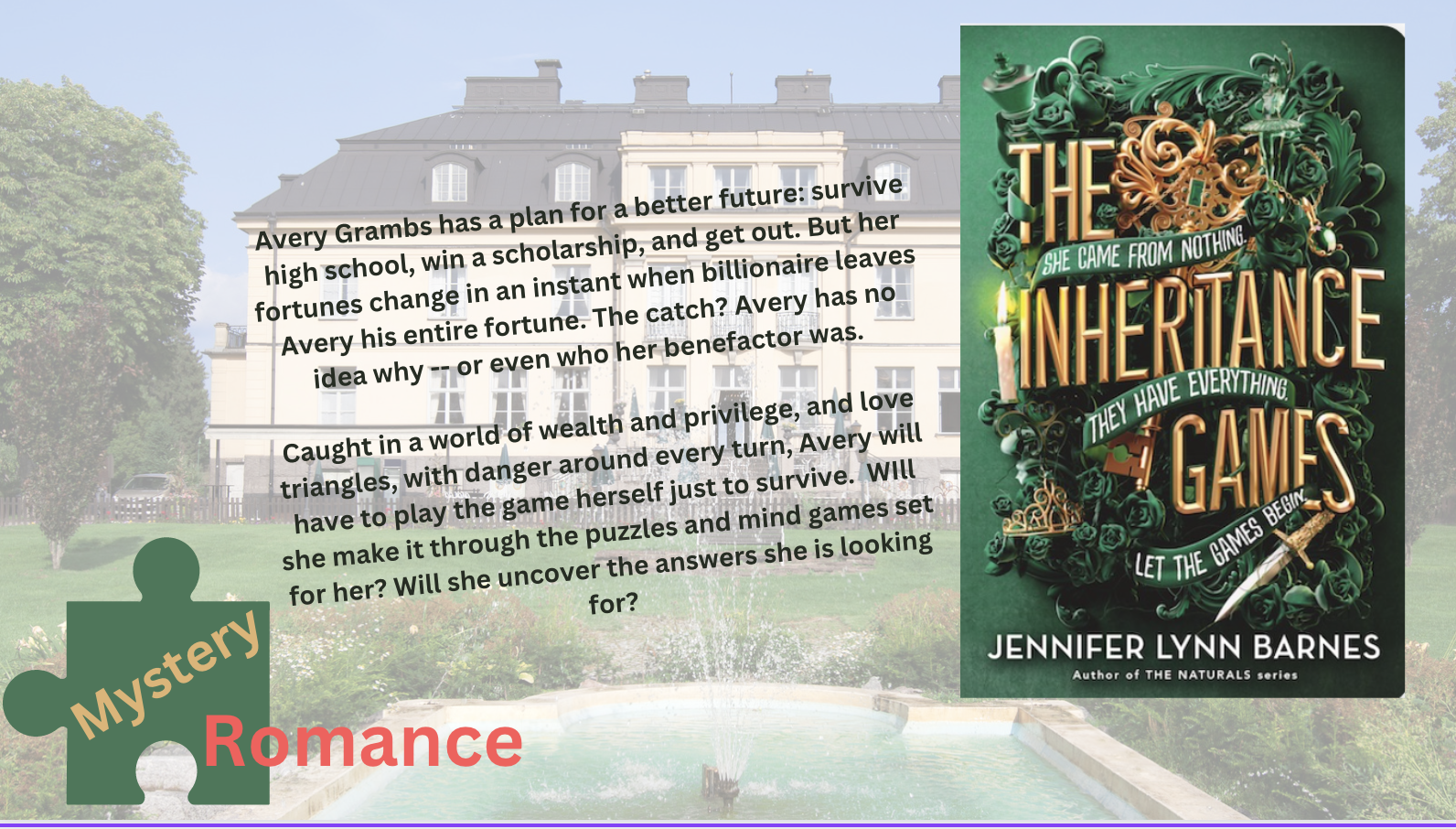 Watch Book Trailer
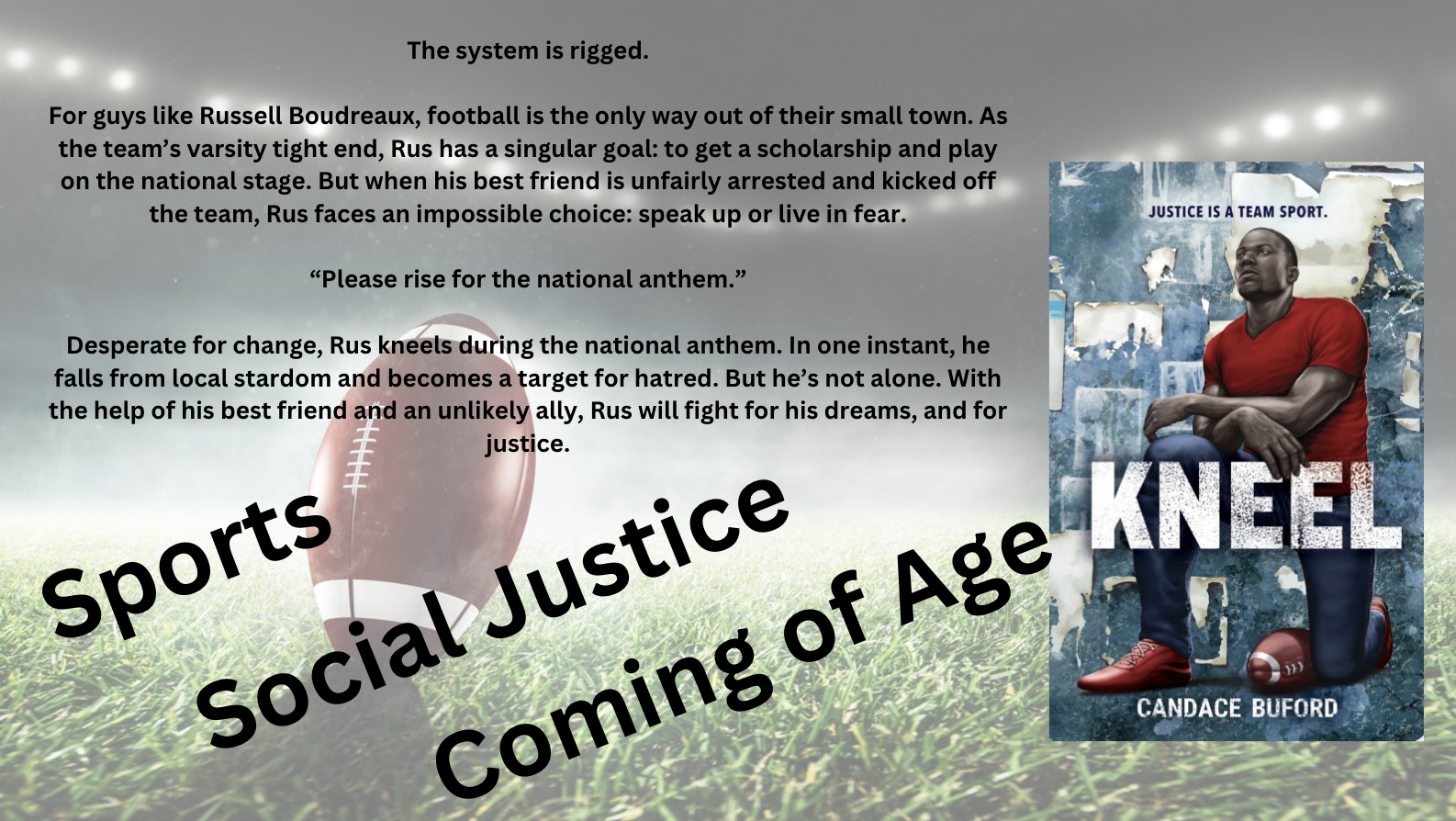 Watch Book Trailer
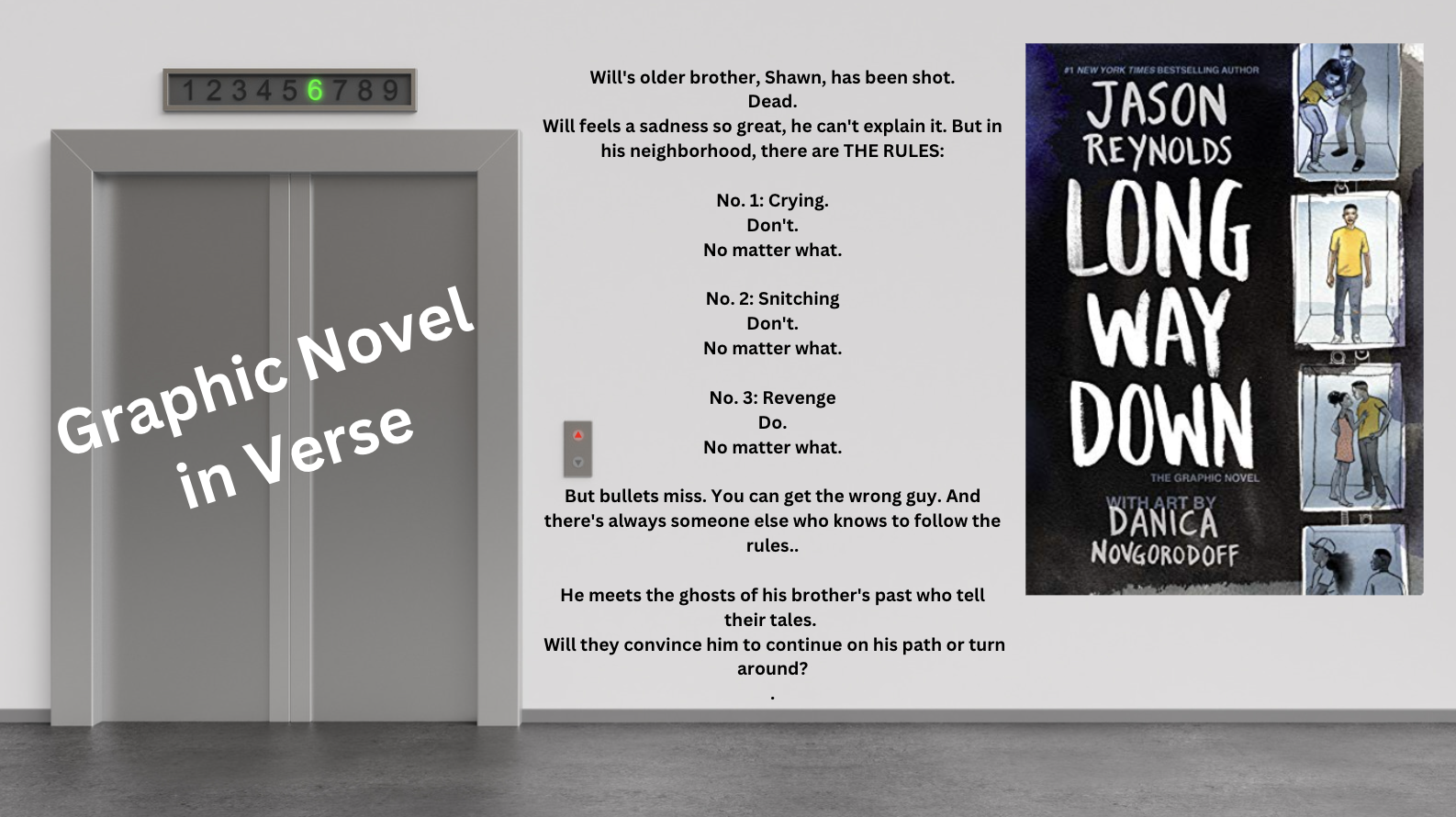 Watch Book Trailer
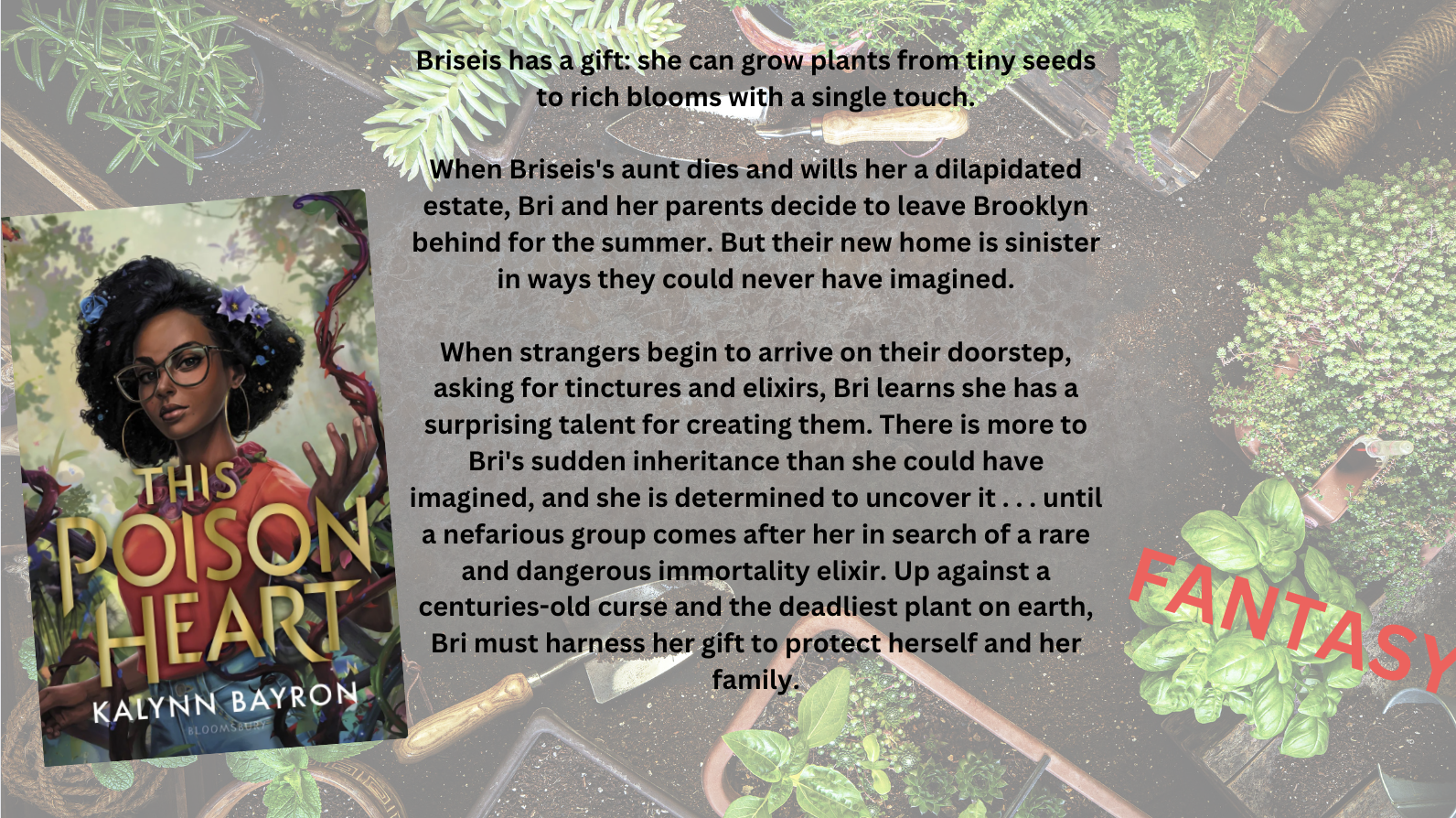 Watch Book Trailer